День матери
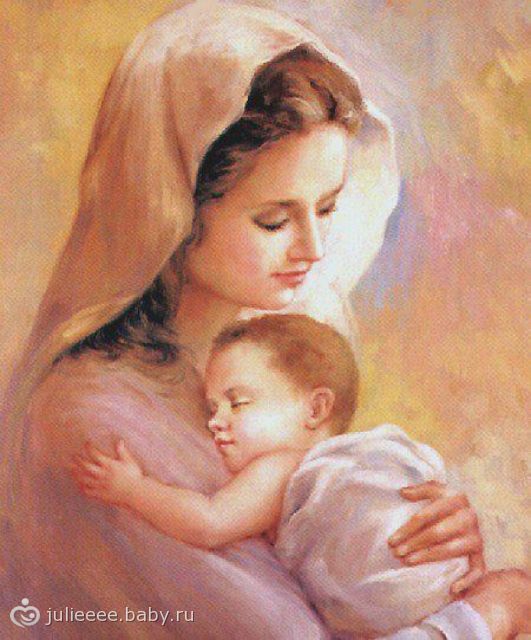 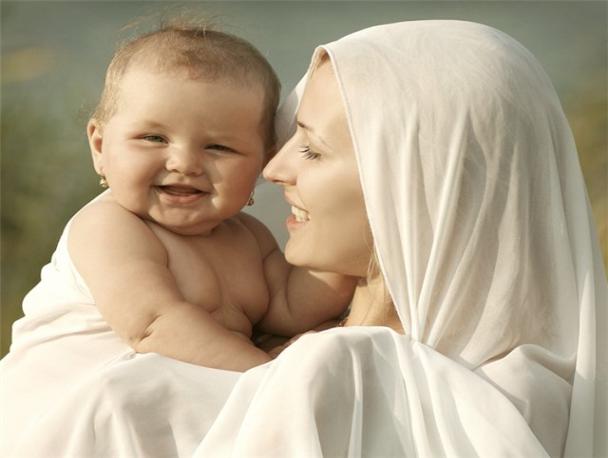 Презентацию подготовила 
классный руководитель 1А класса: Куркаева Х.А.                              26.11.2016г.
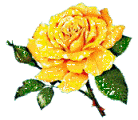 Цель: показать значимую роль матери в семье и обществе. 
Задачи: 
развивать навыки коллективной работы;
воспитывать бережное отношение к близким, родным людям;
развивать память, внимание, формирование навыков выразительного чтения. воспитывать уважительное отношение к мамам, желание помочь им;
помочь детям через игру вступить в реальную жизнь, а мамам отвлечься на время от нее;
создать теплый нравственный климат между мамами и детьми.
Учитель: На белом свете есть слова, которые мы называем святыми. И одно из таких святых, теплых, ласковых слов слово мама. Слово, которое ребенок говорит чаще всего, это слово мама. Сегодня, в канун этого праздничного дня мы поздравляем всех женщин, которым выпала такая счастливая и нелегкая в то же время судьба быть матерью. И поздравляем всех остальных людей с тем, что им тоже выпало огромное счастье быть чьими-то детьми. С днем матери вас!
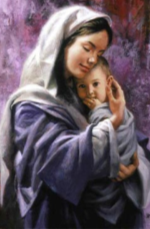 Нынче праздник, праздник,
Праздник наших милых мам!
Этот праздник, нежный самый,
В ноябре приходит к нам.

На свете добрых слов немало,
Но всех добрее и важней одно:
Из двух слогов простое слово: «мама»
И нету слов дороже, чем оно.
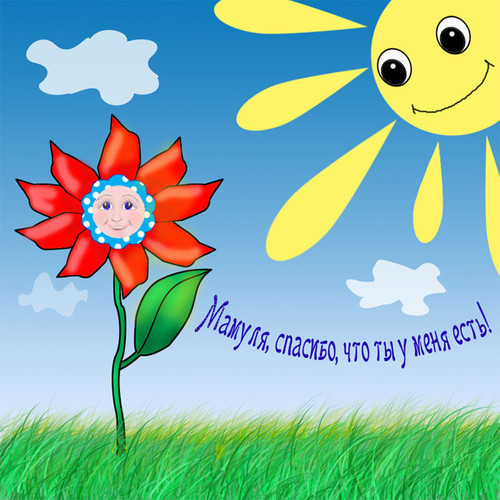 Как здорово, что мамы есть
За это им хвала и честь.
За то, что добрые они,
Заботливы и так нежны.

А руки мам – да это просто чудо.
Везде и всё успеют в срок:
Убраться, торт испечь, пирог,
И с нами выучить урок.
Все: Слава мамам дорогим! –
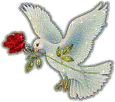 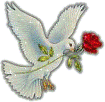 Кто открыл мне этот мир,
Не жалея своих сил?
И всегда оберегала?
Лучшая на свете МАМА.

Кто на свете всех милее
И теплом своим согреет,
Любит больше, чем себя?
Это МАМОЧКА моя.

 Книжки вечером читает
И всегда всё понимает,
Даже если я упряма,
Знаю, любит меня МАМА.
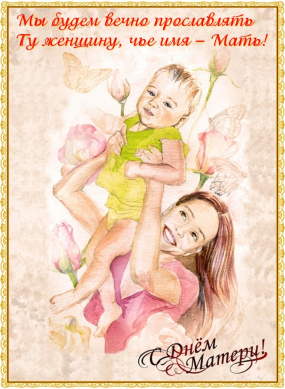 На белом свете есть слова, 
которые мы называем святыми.
 И одно из таких святых, теплых 
ласковых слов — это слово «МАМА». 

Слово, которое ребенок говорит чаще 
всего — слово «МАМА». Слово, при котором взрослый, хмурый человек улыбнется, это тоже слово «МАМА».
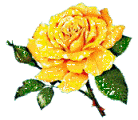 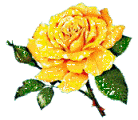 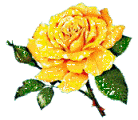 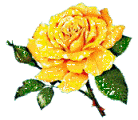 А вы знаете, что в течение года мамы вымывают 18 000 ножей, вилок и ложек, 13 000 тарелок, 8 000 чашек.
Общий вес посуды, которую наши мамы переносят из кухонного шкафа до обеденного стола и обратно, за год достигает 5 тонн.
 В течение года наши мамы проходят за покупками больше 2.000 км
Мама нам помогает, ухаживает за нами, готовит вкусные обеды, убирает дом, стирает, поливает цвет и многое другое. Но маме нужна наша помощь.
КОНКУРС Загадки про мамуПервый конкурс называется разминочным. Я вам буду загадывать загадки про маму, а вы говорить отгадки.Эти шарики на нитиВы примерить не хотите ль?На любые ваши вкусыВ маминой шкатулке (бусы)В ушках маминых сверкают,Цветом радуги играют.Серебрятся капли-крошкиУкрашения (серёжки)В брюхе у него водаЗабурлила от тепла.Как разгневанный начальник,Быстро закипает (чайник)
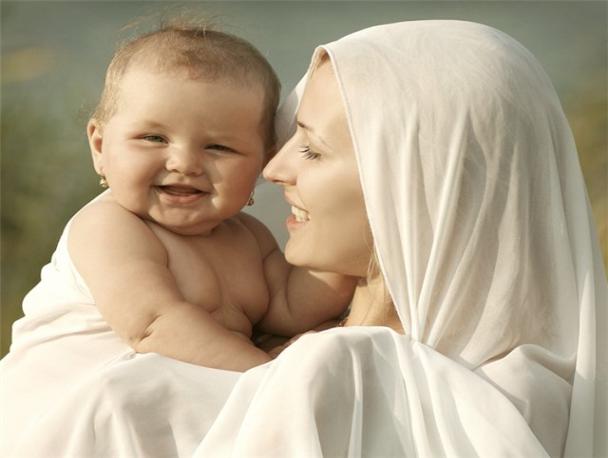 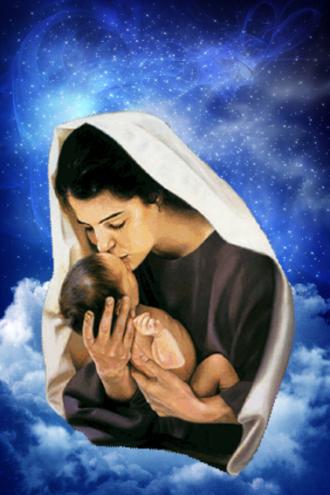 Это кушанье для всехМама сварит на обед.И половник тут как тут Разольет в тарелки (суп)Пыль найдет и вмиг проглотит Чистоту для нас наводит.Длинный шланг, как хобот-нос,Коврик чистит (пылесос)Гладит платья и рубашки,Отутюжит нам кармашки.Он в хозяйстве верный друг Имя у него (утюг)
Частушки

Дорогие наши мамыМы частушки вам споём.Поздравляем вас сердечноИ привет огромный шлём.

Что хожу я в первый класс,Я совсем не виноват.Но пройдёт всего лишь годИ мама радостно вздохнёт.
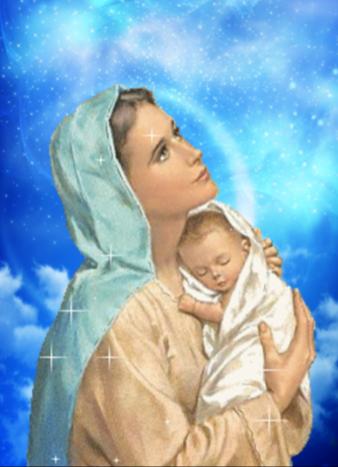 Конкурс для детей. НЕЖНЫЕ МАМИНЫ РУКИ. Ребенок с завязанными глазами по рукам должен узнать свою маму.
Конкурс для мам. НАЙДИ СВОЕ РОДНОЕ ЧАДО! А теперь наоборот, мама должна узнать по ладоням с закрытыми глазами своего ребенка.
Наши мамы выполняют определенные обязанности по дому, но у них есть еще и другая работа, которая является их профессией.
Конкурс. Загадки «Профессии наших мам»Учит вежливости нас,Почитает вслух рассказ.Не учитель, не писатель.Это няня, … Воспитатель.Кто пропишет витамины?Кто излечит от ангины?На прививках ты не плачь –Как лечится, знает … Врач.
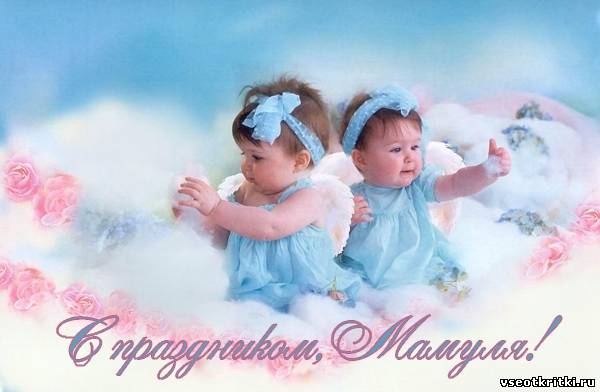 Мама может ставить банки,Мазать ссадины и ранки.Мама делает уколыВсем ребятам нашей школы.Мама лаской, добрым словомПомогает стать здоровым! Медсестра.Мама делает причёски,Подстригает чёлки.Фены, ножницы, расчёскиУ неё на полке. Парикмахер.
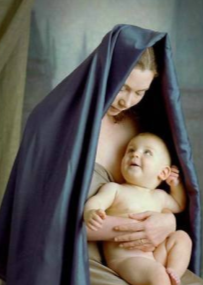 Ловко вылепит котлетыИ нарежет винегреты.И с такой умелой мамойЯ бываю сытый самый. Повар.Мастерица на все рукиНам сошьёт пиджак и брюки.Не закройщик, не ткачиха.Кто она, скажи? … Портниха.
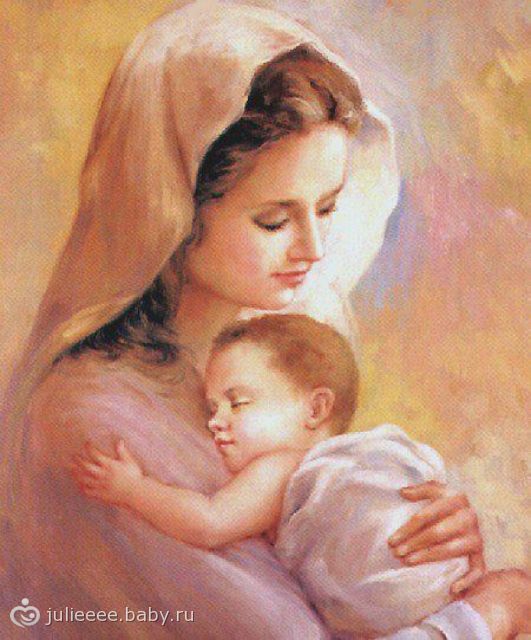 (Дети исполняют «Песню мамонтёнка»)
1.По синему морю к зелёной земле
Плыву я на белом своём корабле.
 На белом своём корабле,
 На белом своём корабле.
Меня не пугают ни волны, ни ветер
 Плыву я к единственной маме на свете.
 Плыву я сквозь волны и ветер
 К единственной маме на свете.
2. Скорей до земли я добраться хочу
«Я здесь, я приехал!» - я ей закричу.
 Я маме своей закричу,
Я маме своей закричу.
Пусть мама услышит, пусть мама придёт
Пусть мама меня непременно найдёт
Ведь так не бывает на свете,
Чтоб были потеряны дети.
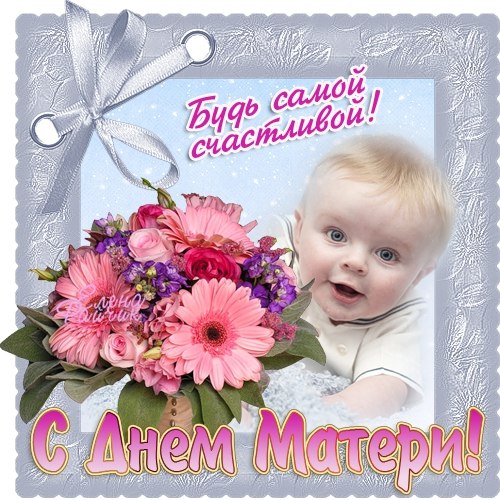 Дорогие наши мамы! Мы поздравляем вас с Днём матери и дарим эти подарки! (Дети дарят подарки)
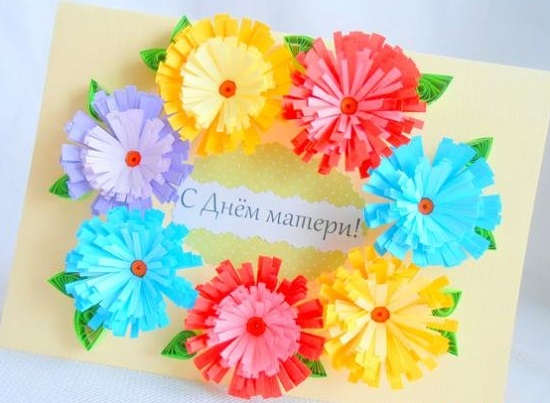